MINISTERE DE L’ENSEIGNEMENT SUPERIEUR ET DE LA RECHERCHE SCIENTIFIQUE
UNIVERSITE D’ABOMEY-CALAVI
ECOLE DOCTORALE PLURIDISCIPLINAIRE
«  ESPACES, CULTURES ET DÉVELOPPEMENT »
Ad majorem  scientiae  gloriam
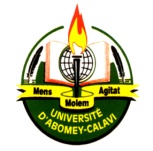 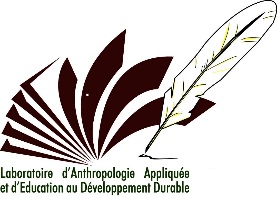 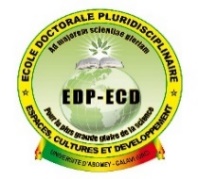 THEME DE LA COMMUNICATION
Intégration des ODD dans les curricula de formation à l’Université d’Abomey-Calavi (UAC) au Bénin : stratégies de mise en œuvre et d’appropriation. 
Monique Ouassa Kouaro, Boni Florent Tasso, Bertin Sanda Taouema (Université d’Abomey-Calavi, Benin)
Maître de Conférences:
Dr Monique Ouassa Kouaro
Directrice scientifique du LAAEDD
EDP-ECD/FASHS/UAC
Lieu:
Salle virtuelle
 7 juillet 2021
PLAN DE PRÉSENTATION
INTRODUCTION
OBJECTIF DE LA COMMUNICATION
HYPOTHÈSE DE RECHERCHE 
APPROCHE MÉTHODOLOGIQUE
PRINCIPAUX RÉSULTATS DE LA RECHERCHE 
DISCUSSION
CONCLUSION
2
INTRODUCTION
Au Bénin,  les ODD ont été adopté depuis 2015 par les autorités béninoises.
Des strategies multisectorielles ont été développées pour la mise en oeuvre dans différents ministères dont celui de l’enseignement supérieur et particulièrement à l’Université d’Abomey-Calavi.
3
HYPOTHÈSE DE LA RECHERCHE
L’introduction des ODD à l’Université s’est traduite dans les offres de formations à travers les curriculas de formation en licence et Master.
4
OBJECTIF DE LA COMMUNICATION
L’objectif de cette communication est de décrire et d’analyser la mise en oeuvre des ODD dans les curricula de formation à l’Université d’Abomey-Calavi.
5
APPROCHE METHODOLOGIQUE ADOPTEE (3/3)
Les enquêtes se sont déroulées respectivement au sein des établissements d’enseignement supérieur (Facultés et Instituts de formation). 
La cartographie des localités enquêtées se résume en deux cartes:
 la carte du Bénin et celle de l’Université d’Abomey-Calavi;
.
6
APPROCHE METHODOLOGIQUE ADOPTEE (3/3)
7
PRINCIPAUX RÉSULTATS DE LA RECHERCHE (1/10)
1. Etat des lieux des Curricula de Formation avant 2015 :
Avant 2015, les curricula de formations étaient orientées vers l’acquisition des diplômes ( Maîtrise, DEA et Doctorat) .
8
PRINCIPAUX RÉSULTATS DE LA RECHERCHE (2/10)
1. Etat des lieux des Offres de formation dans le Système LMD
Avec la mise en application du LMD en 2000, les différents établissements de l’UAC avec l’appui du CPUAQ ont revu les offres de formations en tenant compte des besoins du marché de l’emploi et en mettant l’accent sur la formation des compétences;
 dont l’une des compétences est l’appropriation du concept et du contenu du DD et des ODD.
9
PRINCIPAUX RÉSULTATS DE LA RECHERCHE (4/10)
2. Introduction des ODD dans les curricula de formation
« Pendant la formulation des offres de formation, nous avons assurer la veille pédagogique afin que l’un des 17 objectifs des ODD soit mis en exergue dans les compétences. Mieux, nous avons créé deux  masters dont un en études prospectives et développement qui met l’accent sur l’impact durable des études prospectives et aussi un Master en Expertise d’Etude d’impact environnemental et social et durabilité des Interventions.  Propos d’une ancienne vice-doyen de la Faculté des Sciences Humaines et Sociales, enseignante au département de géographie, juin 2021
Ce verbatim témoigne de la prise en compte des ODD dans les offres de formations des différents établissements
10
PRINCIPAUX RÉSULTATS DE LA RECHERCHE (5/10)
3. Création des Formations orientées vers l’atteinte des 17 points des ODD;
Dispositif des offres de formation se construit soit en créant des filières de formations (LMD) orientées vers l’atteinte des ODD ou
Introduction d’une matière sur le DD;
Ce verbatim ci-dessous témoigne de la prise de conscience de l’atteinte des ODD dans les curriculas de formation.
11
Résultats de la recherche
« Voyez, nous sommes en sociologie-anthropologie, mais nous avons une formation en tronc commun en Culture et développement durable pour les masteurants. Au autre formateur du département de la Faculté des sciences Economiques et de Gestion de répliquer, nous avons un cours intitulé économie de l’environnement qui met l’accent sur la question du développement durable dans la gestion. Enseigant, 45 ans, FASEG, Juin 2021.
12
DISCUSSION (1/3)
Stratégies d’appropriation des ODD en milieu universitaire au Bénin
Les résultats de notre travail démontrent que la stratégie de l’Université pour l’adoption des ODD est bien connue des acteurs universitaires. 
Les curricula de formations sont une source de vérification de l’introduction des ODD à l’Université d’Abomey-Calavi au Bénin.
13
CONCLUSION
Il ressort de cette recherche que l’intégration des ODD est une réalité dans le système LMD à l’Université d’Abomey-Calavi.
Les apprenants comme les enseignants à travers la conception et la mise en oeuvre de ces offres de formation participent à leur appropriation. 
Toutefois, on note une défaillance au niveau des métacompétences car c’est dans une approche parcellaire que cette integration et appropriation se fait.
14
Perspectives
La perspective est d’orienter désormais les curricula de formations vers une approche interdisciplinaire , systémique et inclusive à l’UAC en se referent au modèle développé par Mulnet Didier dans sa conference du 8 juin 2021 au profit des chercheurs et doctorants du LAAEDD de l’UAC.
15
MERCI DE VOTRE AIMABLE 
ATTENTION
16